BILANCI
PER ENTI 
DEL TERZO SETTORE
Gli Schemi di Bilancio del Terzo Settore
Art. 13 Codice del terzo settore D. Lgs 117/2017
GLI SCHEMI DI BILANCIO «PER COMPETENZA»
Gli enti del Terzo settore devono redigere il bilancio di esercizio formato da: 
Stato patrimoniale;
Rendiconto gestionale;
Relazione di missione.
Con l'indicazione, dei proventi e degli oneri, dell'ente, e dalla relazione di missione che illustra le poste di bilancio, l'andamento economico e gestionale dell'ente e le modalità di perseguimento delle finalità statutarie.
GLI SCHEMI DI BILANCIO «PER CASSA»
Il bilancio degli enti del Terzo settore con ricavi, rendite, proventi o entrate comunque denominate inferiori a 220.000,00 euro può essere redatto nella forma del rendiconto per cassa.
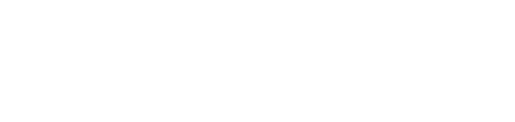 WWW.ASSO360.IT
Gli Schemi di Bilancio del Terzo Settore
Art. 13 Codice del terzo settore D. Lgs 117/2017
Gli ETS che esercitano la propria attività esclusivamente o principalmente in forma di impresa commerciale (p. es. Coop Sociali redigono e depositano il bilancio come le società commerciali)
Art. 14 Codice del terzo settore D. Lgs 117/2017
Gli ETS con ricavi, rendite, proventi o entrate superiori a 1 ML € devono depositare presso il RUNTS e pubblicare sul proprio sito internet il bilancio sociale
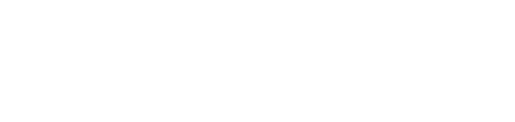 WWW.ASSO360.IT
Modelli per la redazione del bilancio di esercizio da parte degli ETS
Decreto Min. Lavoro 5.4.2020: pubblicato in GU n. 102 del 18.4.2020
Modello A: Stato Patrimoniale
Modello B: Rendiconto gestionale (conto economico)
Modello C: Relazione di missione (nota integrativa)
Modello D: Rendiconto per cassa
Utilizzabile (è facoltà) per gli ETS con ricavi, rendite, proventi o entrate comunque denominate inferiori a € 220.000
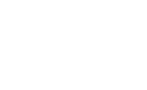 CONTABILITA’ «per competenza economica»
CONTABILITA’ «per cassa»
Modello D: Rendiconto per cassa
Modello A: Stato Patrimoniale
Modello B: Rendiconto gestionale (conto economico)
Modello C: Relazione di missione (nota integrativa)
Principio di competenza economica non legata a movimentazione finanziaria
Principio di cassa legata a movimentazione finanziaria
Acquisto autoambulanza: imputazione quote di ammortamento annuali
Imputazione fatture da ricevere
Acquisto autoambulanza: imputazione uscita finanziaria l’anno di acquisto
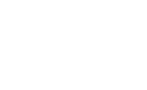 SCELTA PER ETS CON ENTRATE < € 220.000
Nel conteggio del limite si tiene conto del volume complessivo di ricavi, rendite, proventi o entrate comunque denominati e risultanti da bilancio esercizio precedente

Non si tiene conto delle entrate relative a disinvestimenti cioè di alienazioni a qualsiasi titolo di elementi aventi natura di immobilizzazioni (p.es: vendita di un macchinario o entrata per mutuo)
Scelta della contabilità ordinaria anche per migliori rappresentazioni contabili
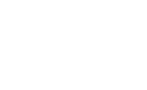 ENTRATA IN VIGORE
Si applicano a partire dal 1 gennaio 2021

Necessità di prepararsi per la contabilità scelta, anche per riclassificare i bilanci per l’esercizio precedente (colonne t-1 per i rendiconti gestionali e per cassa) 

Gli schemi di bilancio sono da considerarsi fissi per favorire chiarezza e  comparabilità dei dati. 
     Tuttavia:
     -  le voci precedute da numeri arabi o lettere minuscole possono essere suddivise ulteriormente senza eliminare la voce complessiva e l’importo corrispondente;
    -    le stesse voci possono essere eliminate se hanno importi nulli per 2 esercizi consecutivi;
    -    per favorire chiarezza del bilancio, si possono aggiungere voci precedute da numeri arabi o da lettere minuscole dell’alfabeto
Personalizzazione dei conti per tendere ad una responsabilizzazione COGE
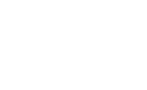 RENDICONTO PER CASSA
Principi generali
Caratteristica: USCITE classificate per NATURA
	              ENTRATE classificate per PROVENIENZA (origine)
Evidenziazione di risultati finanziari intermedi relativi alle principali aree gestionali
Necessità di riflettere sin da subito sulla ripartizione, ad esempio, delle uscite da attività di interesse generale e da attività diverse
Incassi accertati e pagamenti effettuati
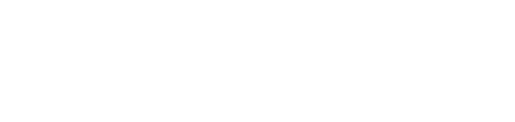 WWW.ASSO360.IT
RENDICONTO PER CASSA
Interesserà molte APS e ODV la cui trasmigrazione al RUNTS è automatica e quindi con nuovi schemi di bilancio da adottare in forma obbligatoria
Lo schema fisso a sezione contrapposte del documento comprende 5 aree diverse per tipologia di attività che sono quelle nella quale andremo ad imputare entrate ed uscite finanziarie:
Attività di interesse generale (art. 5 Dlgs) – mission dell’associazione
Attività di interesse diverso e strumentale (art. 6 Dlgs) – come attività di finanziamento delle prime
Attività di raccolta fondi (art. 7 Dlgs ) – lasciti, donazioni e contributi non corrispettivi
Attività finanziarie e patrimoniali – frutti di cespiti 
Attività di supporto generali – p.es. entrate da distacco del personale/uscite per costi di back office
La logica sottostante è l’individuazione del movimento finanziario corrispondente alla ragione di entrata/uscita finanziaria
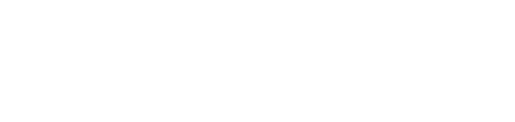 WWW.ASSO360.IT
RENDICONTO PER CASSA
Oltre alle 5 sezioni delle aree esistono altre sezioni:
Uscite da investimenti in immobilizzazioni o da deflussi di capitali di terzi (rimborso finanziamenti) Entrate da disinvestimenti in immobilizzazioni o da flussi di capitale di terzi (ricevimento di finanziamenti e di prestiti)

Avanzo/disavanzo d’esercizio prima di investimenti e disinvestimenti patrimoniali e finanziamenti
     Avanzo/disavanzo da entrate e uscite per investimenti e disinvestimenti patrimoniali e              finanziamenti 
     Avanzo/disavanzo complessivo

Liquidità (saldi cassa e banca)

Prospetto dei costi e proventi figurativi: vengono riportati (facoltativamente) i costi ed i proventi quali ad esempio il costo del lavoro «figurativo» dei volontari dell’ETS. Infatti, per trasparenza e veridicità verso gli stakeholder, la normativa ha introdotto anche la possibilità di inserire nel rendiconto per cassa eventuali costi/proventi che mirano a valorizzare le componenti «non valorizzate» economicamente. Questi dati non devono essere inserite nel rendiconto per cassa
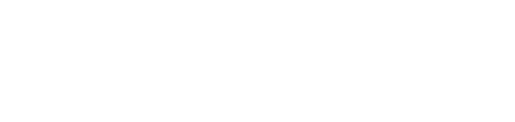 WWW.ASSO360.IT
RENDICONTO PER CASSA – CRITICITA’
Nello schema del Rendiconto per cassa non sono presenti voci che per certi ETS potrebbero essere importanti quali e non da la consistenza patrimoniale:
Crediti e debiti
TFR
Ammortamenti
Minusvalenze
Sopravvenienze  
e che potrebbero meglio rappresentare il bilancio di ETS !!
L’organo di amministrazione:
documenta il carattere secondario e strumentale dell’attività con annotazione in calce al rendiconto per cassa (art. 13, co. 6, Dlgs);
rendiconta ciascuna raccolta pubblica di fondi, se svolta (art. 87, co. 6, Dlgs)
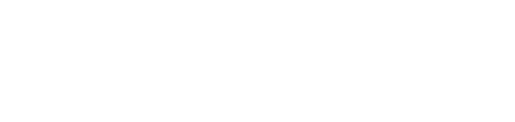 WWW.ASSO360.IT
Contabilità ordinaria
MOD: A - Stato Patrimoniale: ricalca quello delle società commerciali

Ci sono differenze:
In alcune specifiche dei crediti (vs associati e fondatori; soggetti privati per contributi, e per mille, ecc…)
Nelle voci di PN con inserimento di fondo di dotazione dell’ente (tipo capitale iniziale previsto da statuto), riserve vincolate destinate da terzi (tipo patrimonio erogato da terzi per scopi precisi)
In alcune specifiche dei debiti (vs associati e fondatori, ecc…)
Fotografia statica della situazione dell’ente
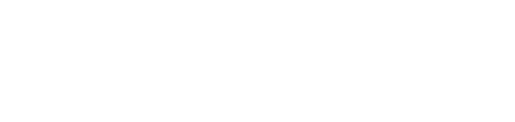 WWW.ASSO360.IT
Contabilità ordinaria
Attività propedutica
Necessità di impostare contabilità per centri di imputazioni (attività generali/ attività diverse/supporto generale) e caratteristiche del contratto (contributi o proventi da contratti con enti pubblici)
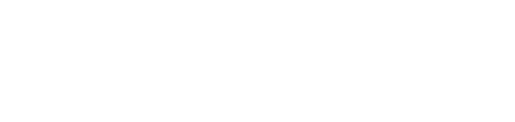 WWW.ASSO360.IT
Contabilità ordinaria
MOD: B – Rendiconto Gestionale: riporta le 5 aree di gestione in cui imputiamo costi o ricavi con contropartita voce che interessa lo SP
Trattasi di 5 mini-CE per centri di costi/ricavi (ad. es. costo del personale ripartito per aree di gestione)

Ad esempio: ricavi da proventi di quote associative interesserà la voce del fondo di dotazione
Attività di interesse generale (costi e ricavi)
Attività di interesse diverso e strumentale (costi e ricavi) 
Attività di raccolta fondi (oneri e proventi)
Attività finanziarie e patrimoniali – (oneri e proventi) 
Attività di supporto generali – (costi e proventi)
Prospetto dei costi e proventi figurativi – facoltativo. Ad esempio impiego di volontari iscritti nel registro e calcolati attraverso l’applicazione alle ore di attività di volontariato effettivamente prestate, della retribuzione oraria lorda prevista dai CCNL)
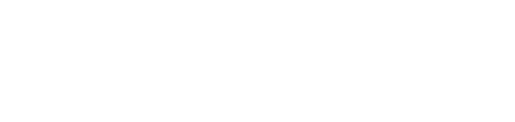 WWW.ASSO360.IT
Contabilità ordinaria
MOD: C – Relazione di missione comunica:
Informazioni sulla gestione
Spiegazioni sulle poste di bilancio
Andamento della gestione
Deve indicare informazioni e dati SE RILEVANTI

Presenza di dati numerici e sezioni illustrative che richiedono personalizzazioni per dare una rappresentazione veritiera e corretta della situazione e delle prospettive gestionali

Presenza di informazioni tipiche dei bilanci delle società commerciali (ratei e risconti, debiti/crediti di durata superiore a 5 anni, iscrizione costi di impianto e di ampliamento e costi di sviluppo, ecc…)
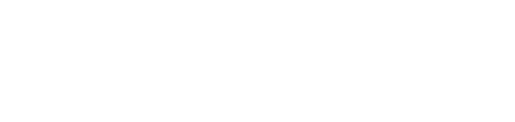 WWW.ASSO360.IT
Contabilità ordinaria
RELAZIONE DI MISSIONE – n. 24 voci 
ALCUNE VOCI RILEVANTI
Illustrazione situazione ente ed andamento gestione

Informazioni sulla partecipazione degli associati alla vita dell’ente

La differenza retributiva tra lavoratori dipendenti non può essere superiore al rapporto 1 a 8 (derogabile per lavoratori con grande professionalità) da inserire nel documento 

Le operazioni realizzate con parti correlate (amministratore, dipendente con responsabilità strategica…), indicando importo e natura del rapporto
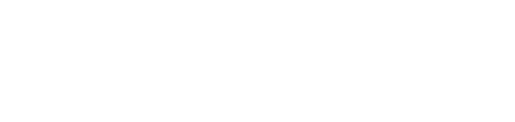 WWW.ASSO360.IT